Stavba atomu
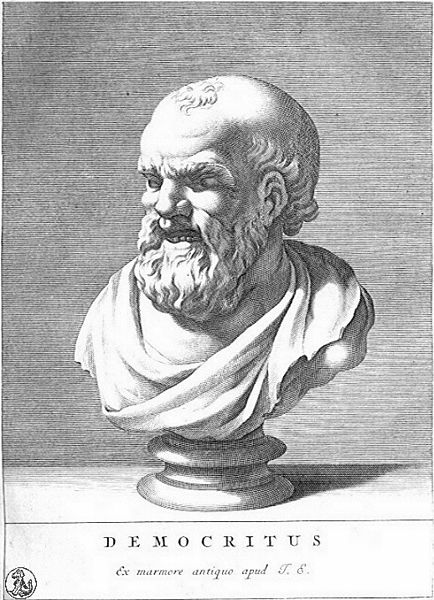 Historie – názory na stavbu hmoty
již od starověku se učenci snažili najít „pralátku“ – základ všech látek
Démokritos (5. století př. n. l.) - autor filosofické teorie: látky jsou tvořeny z malých, dále nedělitelných částic, „atomů“ (z řeckého átomos = nedělitelný)
atomů existuje mnoho druhů
hmota je tvořena z různě uspořádaných                          atomů různého druhu
atomy není možno vytvářet ani ničit
Démokritos
1
Historie – názory na stavbu hmoty
Robert Boyle (17. století)
základní stavební kameny látek jsou chemické prvky – ty jsou podle něj už nedělitelné

John Dalton (19. století)
návrat k atomové teorii: látky jsou tvořeny z velmi malých, dále nedělitelných částic „atomů“ 
prvek je soubor atomů stejného druhu
atomy jednoho prvku mají stejnou hmotnost na rozdíl od atomů jiných prvků
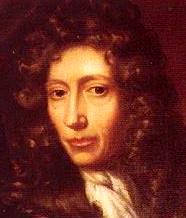 2
Robert Boyle
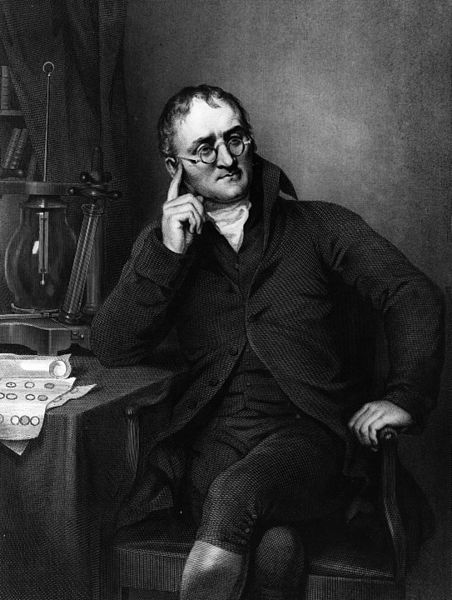 3
John Dalton
Historie – názory na stavbu hmoty
J. J. Thomson 
1897 objev elektronu – popřel Daltonovu teorii o nedělitelnosti atomu
vytvořil Thomsonův (pudinkový) model atomu – atom je kladně nabitá hmota, ve které se volně pohybují záporně nabité elektrony (jako rozinky v pudinku)
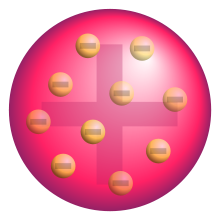 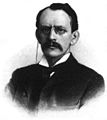 Thomsonův model atomu
4
5
J. J. Thomson
Historie – názory na stavbu hmoty
Ernest Rutherford
1911 objevil jádro a proton
Rutherfordův (planetární) model atomu – atom se skládá z kladně nabitého jádra, kolem kterého obíhají záporně nabité elektrony (jako planety kolem Slunce)






James Chadwick 
1932 objevil v jádře neutron
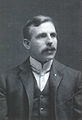 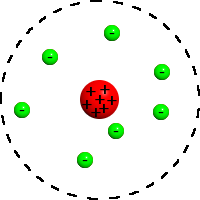 Rutherfordův model atomu
7
Ernest Rutherford
Atom
Stavba atomu
Schéma atomu lithia
Jádro atomu
velmi malé v porovnání s velikostí celého atomu 
tvoří 99,9 % hmotnosti atomu
kladně nabitá část atomu
obsažené částice:
protony – kladně nabité částice p+
neutrony – elektricky neutrální částice n0
tyto částice v jádrech atomů jsou poutány silami, tj. jadernými silami
hmotnost částic v jádře atomu (protonů, neutronů) je mnohem větší než hmotnost elektronů v elektronovém obalu
Atomový (elektronový) obal
má záporný náboj
obsažené částice: elektrony  e- – záporně nabité částice 
mezi kladně nabitým jádrem a záporně nabitým elektronovým obalem působí přitažlivé elektrické síly, které drží celý atom pohromadě
atom je elektricky neutrální, tj. má stejný počet protonů v jádře a elektronů v elektronovém obalu
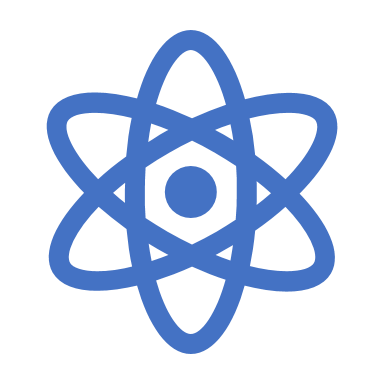 elektrony se pohybují okolo jádra na vrstvách, tj. elektronové vrstvy
elektronové vrstvy:
liší se vzdáleností od jádra
elektrony se na jednotlivých vrstvách liší svou energií
s rostoucí vzdáleností vrstvy od jádra  roste energie elektronů na této vrstvě
na jednotlivých vrstvách se liší počet elektronů
Elektronové vrstvy
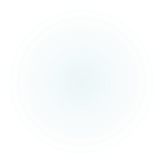 Valenční vrstva